Unit 5  Do you have a soccer ball?
单元重难点题组训练
WWW.PPT818.COM
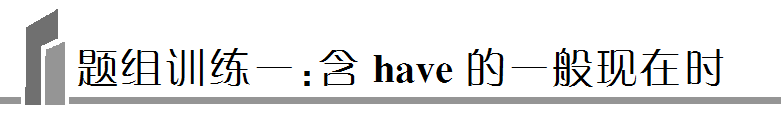 一、单项选择。
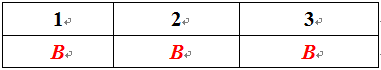 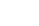 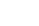 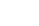 1.—Do you have a computer?
—______．
A．Yes，it is　　　　　B．Yes，we do
C．Yes，we are  D．No，we do
2．My father ______ a watch.
A．have    B．has     C．don't have    D．have not
3．______ you have a set of keys?
A．Are    B．Do     C．Does    D．Is
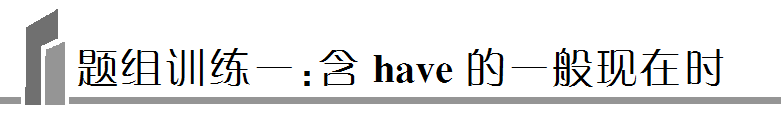 二、根据汉语完成句子。
1．我的弟弟有两个排球。
My brother has two volleyballs．
2．吉娜有一个闹钟吗？
Does Gina have a clock?
3．他们没有飞机模型。
They don't have model planes.
4．我妈妈没有戒指。
My mother doesn't have a ring.
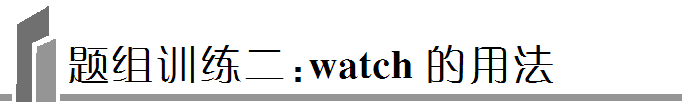 一、根据汉语完成句子。
1．他没有一块手表。
He _______ ______ a _______．
2．放学后他总看电视。
He always _________ ____ after school.
3．那些手表是你的吗？
Are those______ _______ ?
doesn't
watch
have
watches
TV
your
watches
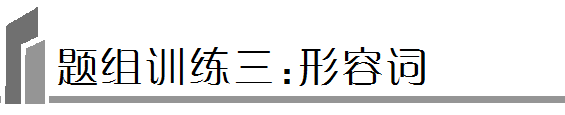 一、根据句意及首字母提示写单词。
1．I like ping­pong. It is _____ for me.
2．She doesn't have a basketball. She thinks it is _______．
3．He doesn't play volleyball. It is ________for him.
4．—Let's watch TV.
—OK. That sounds ________．
5．This pen is yellow. That pen has the ______ color.
6．This book is __________．I like it very much.
easy
boring
difficult
relaxing
same
interesting
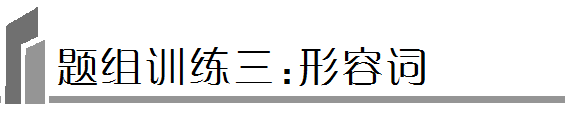 二、单项选择。
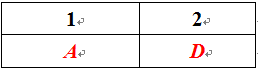 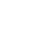 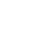 1. She likes English. She thinks it is ______．
A．interesting  B．difficult
C．boring  D．fine
2．This game is ______．We all like to ______．
A．boring，do  B．relax，play
C．difficult，do  D．fun，play
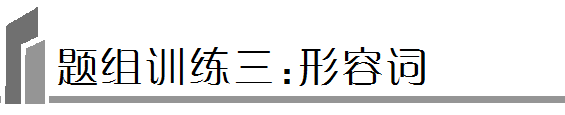 阅读短文，完成下面的任务。
(2015山东滕州北辛中学月考)
Hello，everyone.My name is Wang Fang.I have a big family.There are nine people in my family.They are my grandparents，my father and mother，my two uncles，my aunt，my sister and I．(1)sports，every，we，play，morning.My father and mother can play ping­pong very well.My sister and I play baseball.(2)It_is_difficult，but_it_is_relaxing.
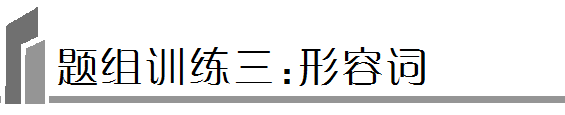 1．将文中出现的球类找出来。______
A，E
2．将文中(1)处的单词重新组合，使其成为一个完整的句子，注意大小写。
__________________________
3．判断下列句子的正(T)误(F)。
(1)I have no brother.(   )
(2)I have two uncles.(   )
(3)Ping­pong is difficult，but it is relaxing.(    )
We play sports every morning.
T
T
F
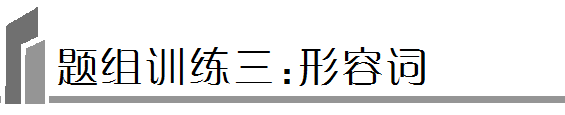 4．回答问题：
Who can play ping­pong?
______________________________
5．将文中(2)处的句子翻译成汉语。
_________________________
Wang Fang's father and mother.
它很难，但令人放松。